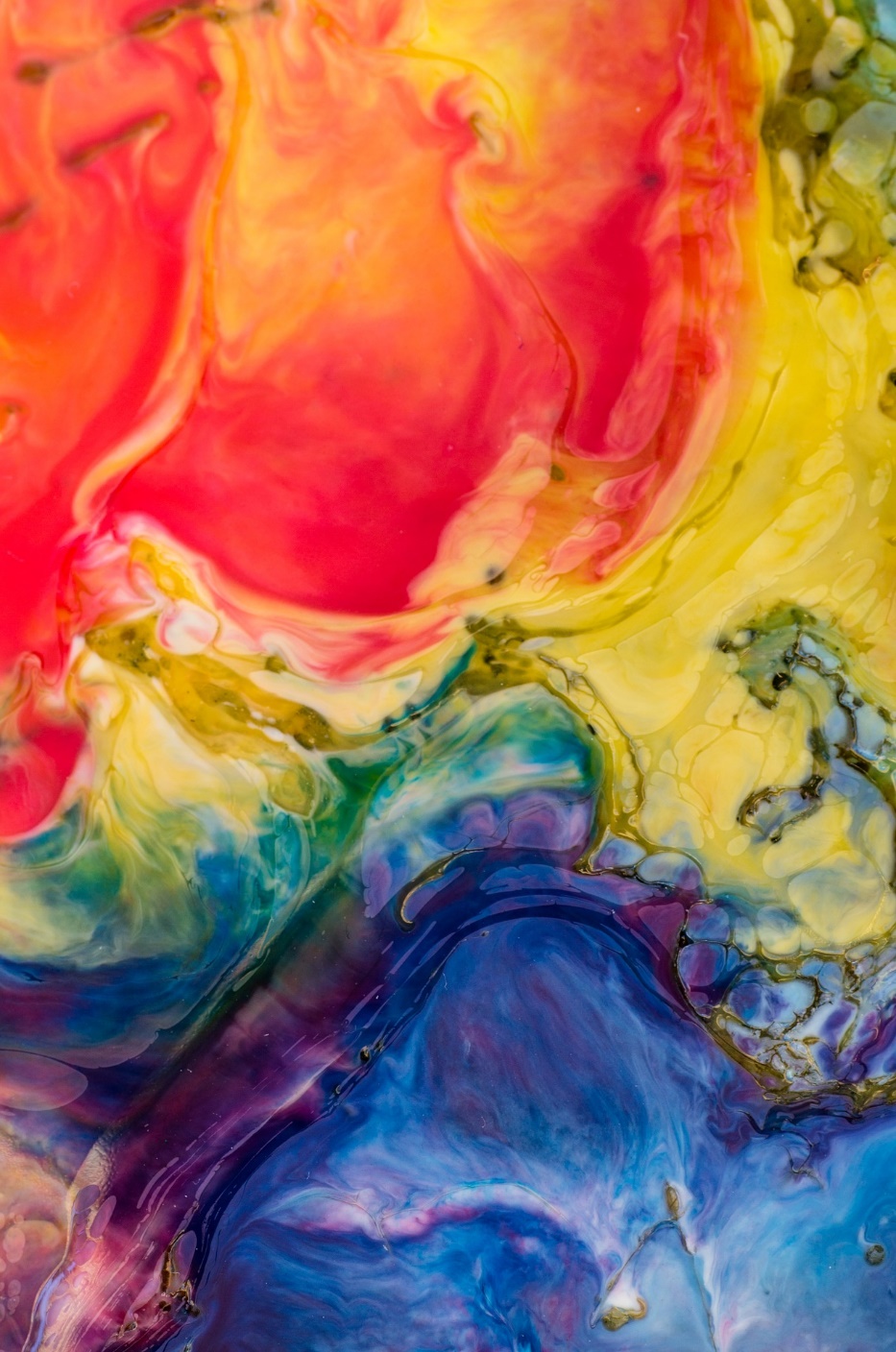 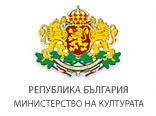 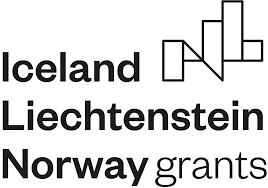 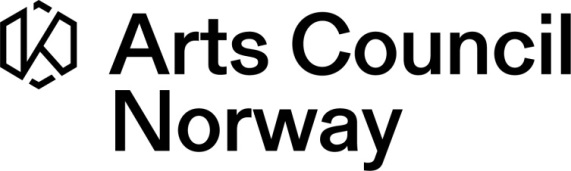 Резултат 3 „ПОДОБРЕНА ИНФОРМИРАНОСТ ЗА ИЗКУСТВА И КУЛТУРА НА ЕТНИЧЕСКИ И КУЛТУРНИ МАЛЦИНСТВА (ФОКУС ВЪРХУ РОМИ)“Покана BGCULTURE-3.001
Програма „Културно предприемачество, наследство и сътрудничество“
1
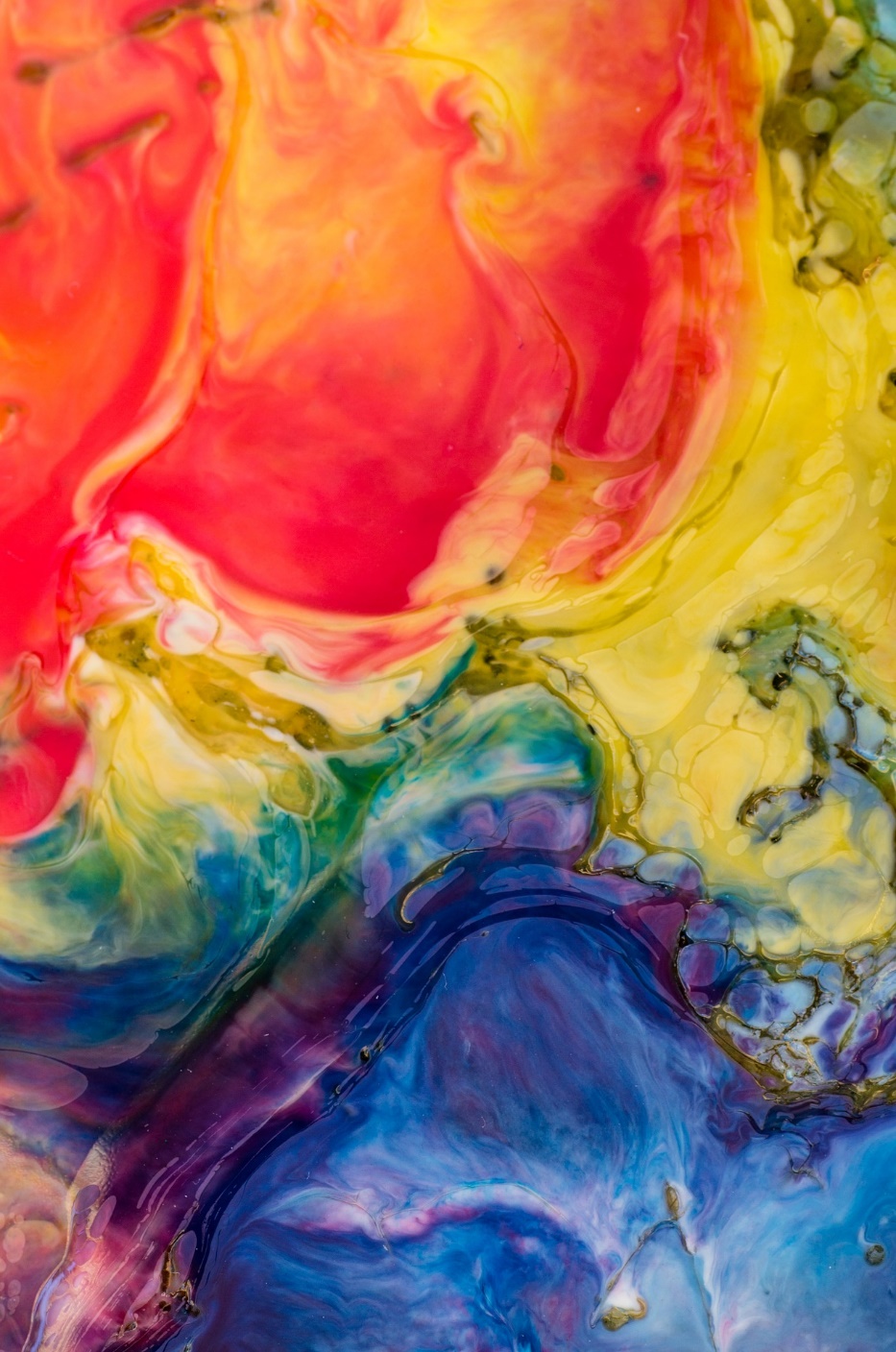 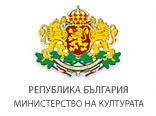 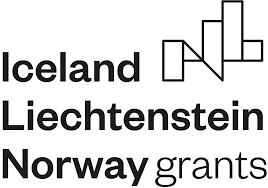 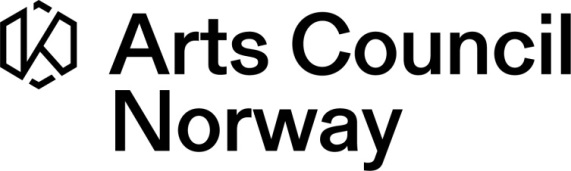 Обща информация за Програмата
Безвъзмездната финансова помощ за проекти от ФМ на ЕИП по Програмата като цяло е почти 10 800 000 €, като тя се фокусира върху ролята на културата и движимото културно наследство като двигател за местно и регионално развитие, акцентирайки върху заетостта, социалното включване и предприемачеството в културния сектор.
Общата цел на Програмата чрез различните процедури е да укрепи социалното и икономическото развитие чрез културно сътрудничество, предприемачество в областта на културата и управление на културното наследство.
За обмен и сътрудничество между организации от държавите донори и държавите бенефициенти при реализирането на Програмата Министерство на културата на България (като Програмен оператор) 
       си партнира със Съвет по изкуствата – Норвегия.
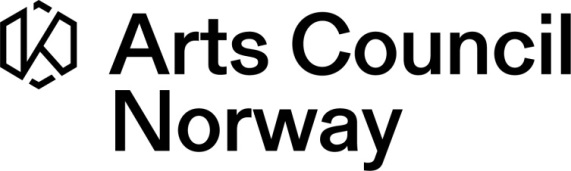 2
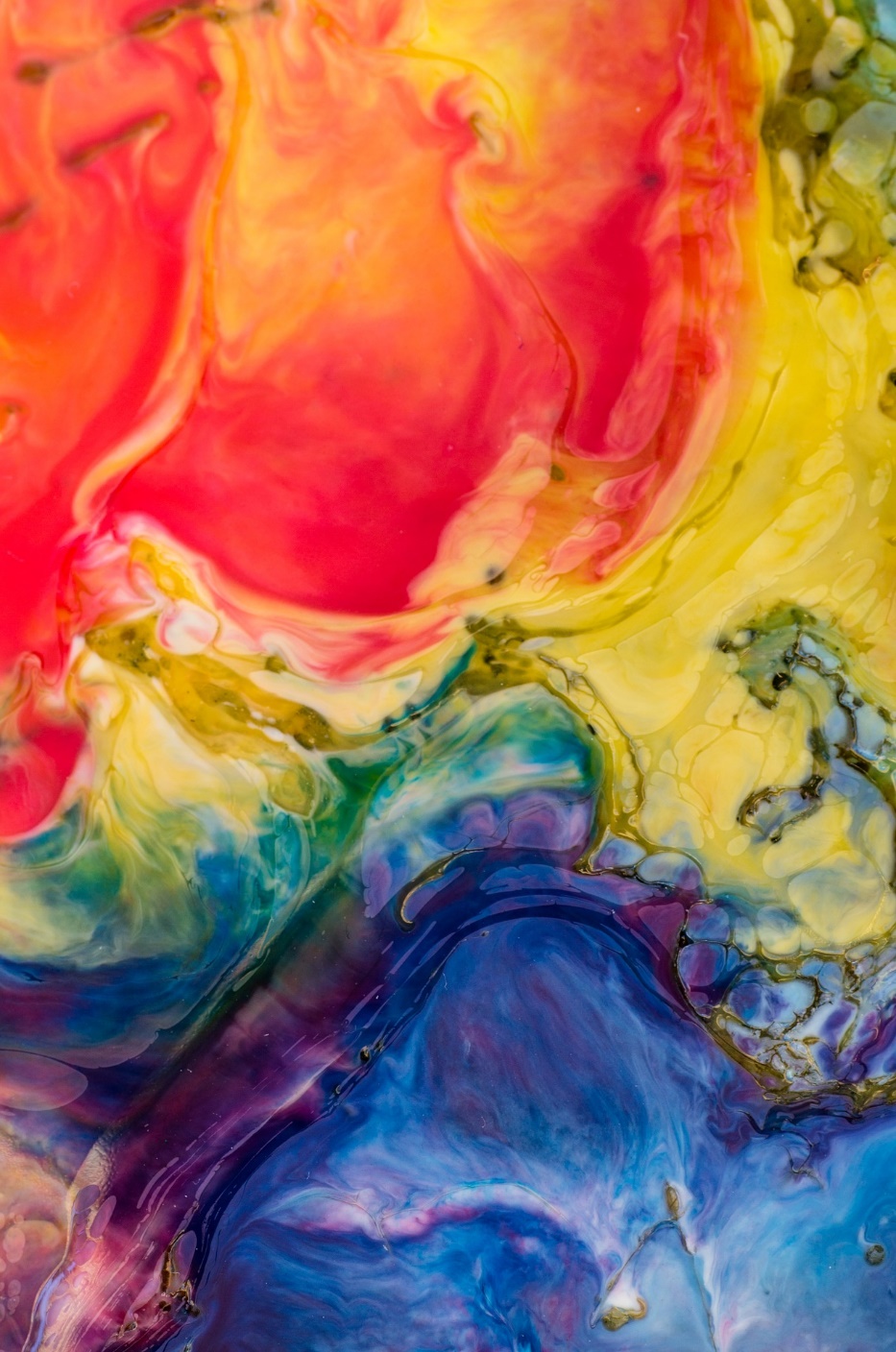 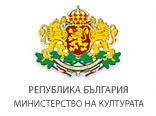 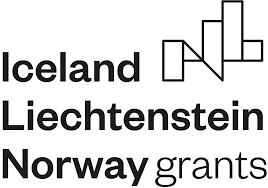 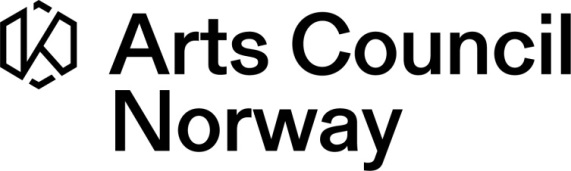 3
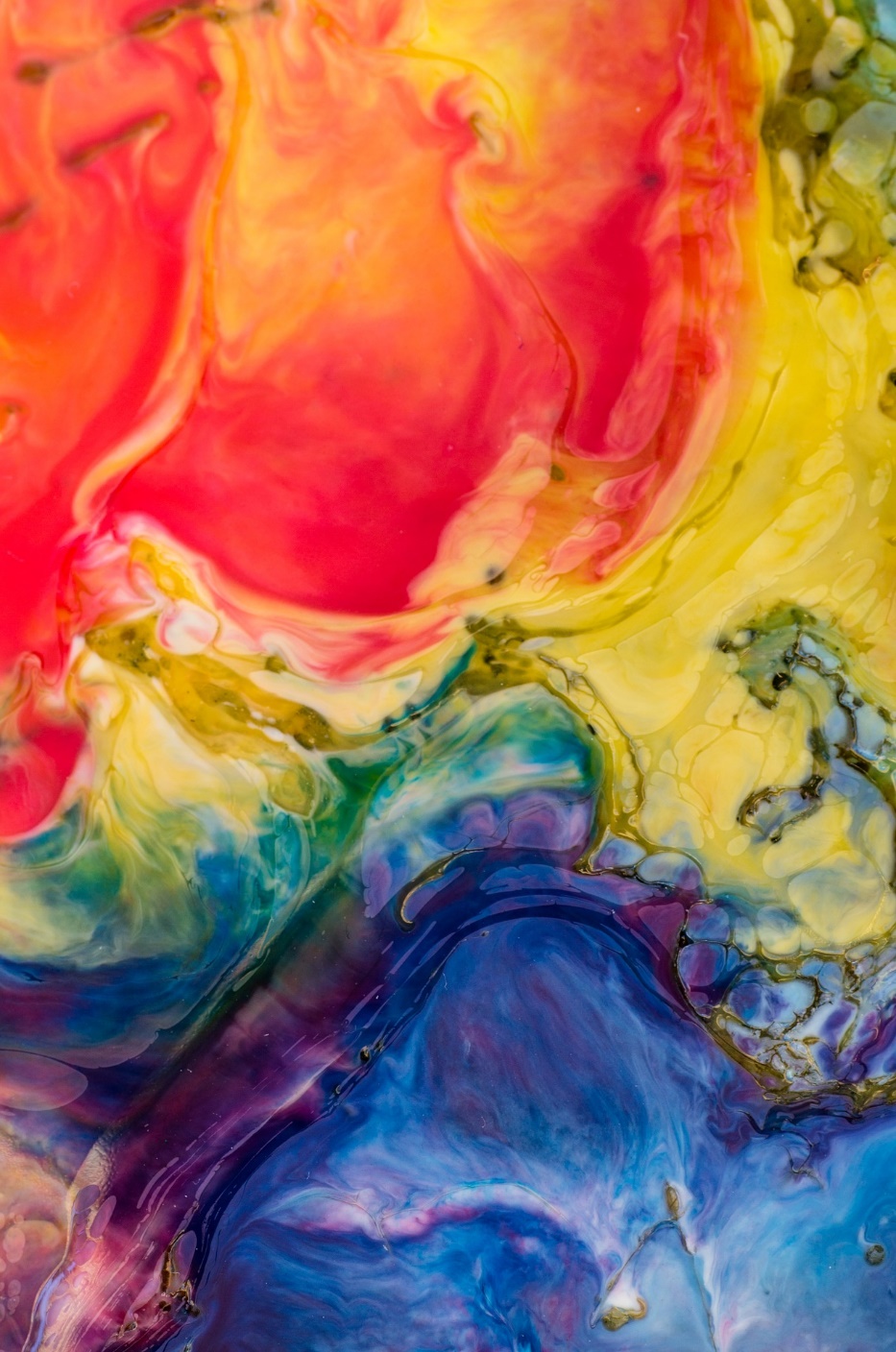 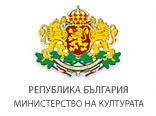 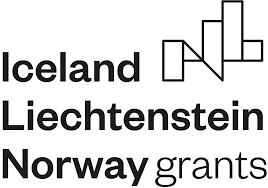 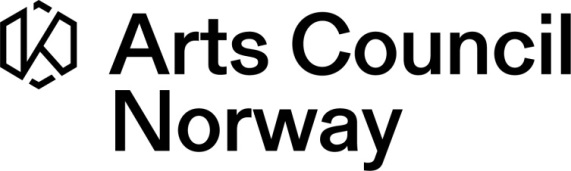 Специфичната цел на Резултат 3 е да стимулира по-голямо социално сближаване в България чрез подобрено взаимно разбиране между мнозинството и културите на малцинствата с фокус върху ромите като двустранен процес. Резултатът ще се стреми да увеличи достъпа до културата на етнически и културни малцинства (с фокус върху роми) и до културните процеси в страната, да засили тяхната ангажираност, както и ангажираността на мнозинството чрез културни и образователни събития, изложби и документиране на културната история с фокус върху ромската култура за отбелязване на приноса ѝ в развитието на националната история и култура на България. 

Резултат 3 има следните цели:
- да популяризира културни инициативи на етнически и културни малцинства (с фокус роми) и да привлече нови публики, включително в отдалечени райони и/или райони с лош достъп;
- да ангажира мнозинството и малцинствените групи (с фокус върху роми) в културни проекти и да подобри достъпа им до култура и изкуства; 
- да подобри положението на ромското население в България, използвайки културата и изкуството като средство за развитие на умения/капацитет и/или като път към образованието.
4
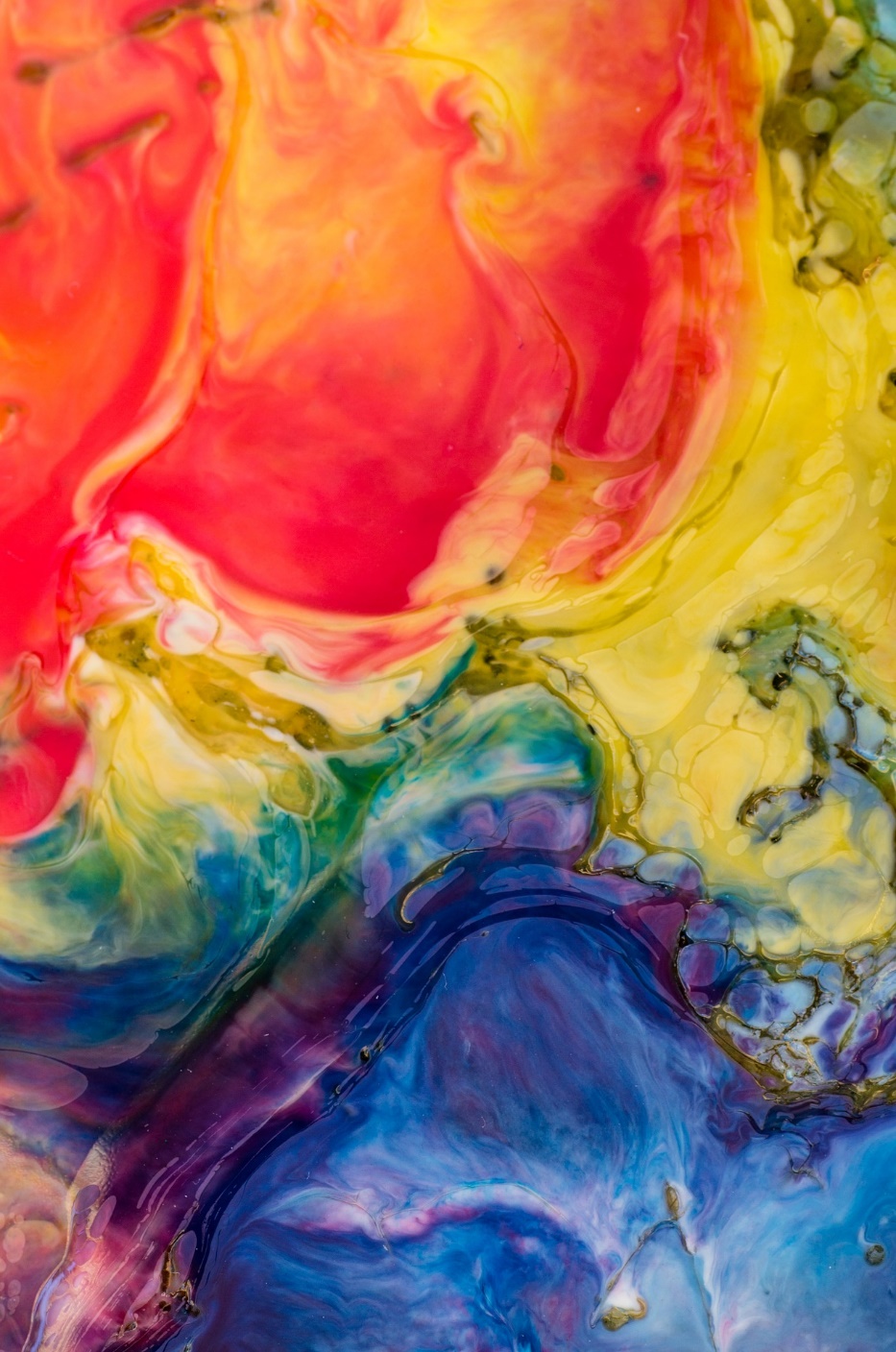 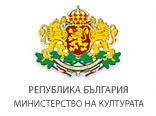 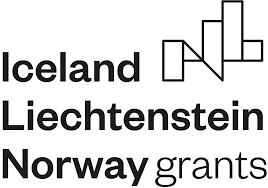 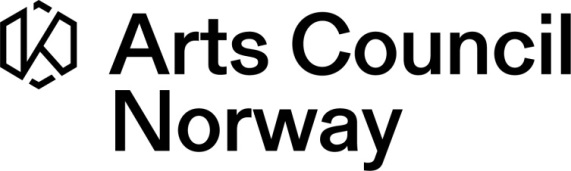 Допустими кандидати
Допустими кандидати са нетърговски, публични* или частни, както и неправителствени организации, установени като юридически лица на територията на Република България, вкл. общини, чиято принципна дейност се осъществява в културния или творческия сектор, както е дефинирано в Регламент (ЕС) № 1295/2013 за създаване на програма „Творческа Европа“. *Под публични организации се има предвид бюджетни организации по смисъла на § 1, т. 5 от Допълнителните разпоредби на Закона за публичните финанси.
Физически лица не са допустими кандидати.
Кандидатът/партньорът следва да разполага с административен, финансов и оперативен капацитет за изпълнение на проекта. Програмният оператор няма изискване към допустимите кандидати/партньори за опит и/или годишен оборот в сходни дейности като тези по проектното предложение.
За да се считат за допустими кандидатите – неправителствени организации – е необходимо да бъдат регистрирани като такива и да са осъществявали дейност на територията на Република България поне 24 месеца преди датата на публикуване на настоящата покана за предоставяне на безвъзмездна финансова помощ.
5
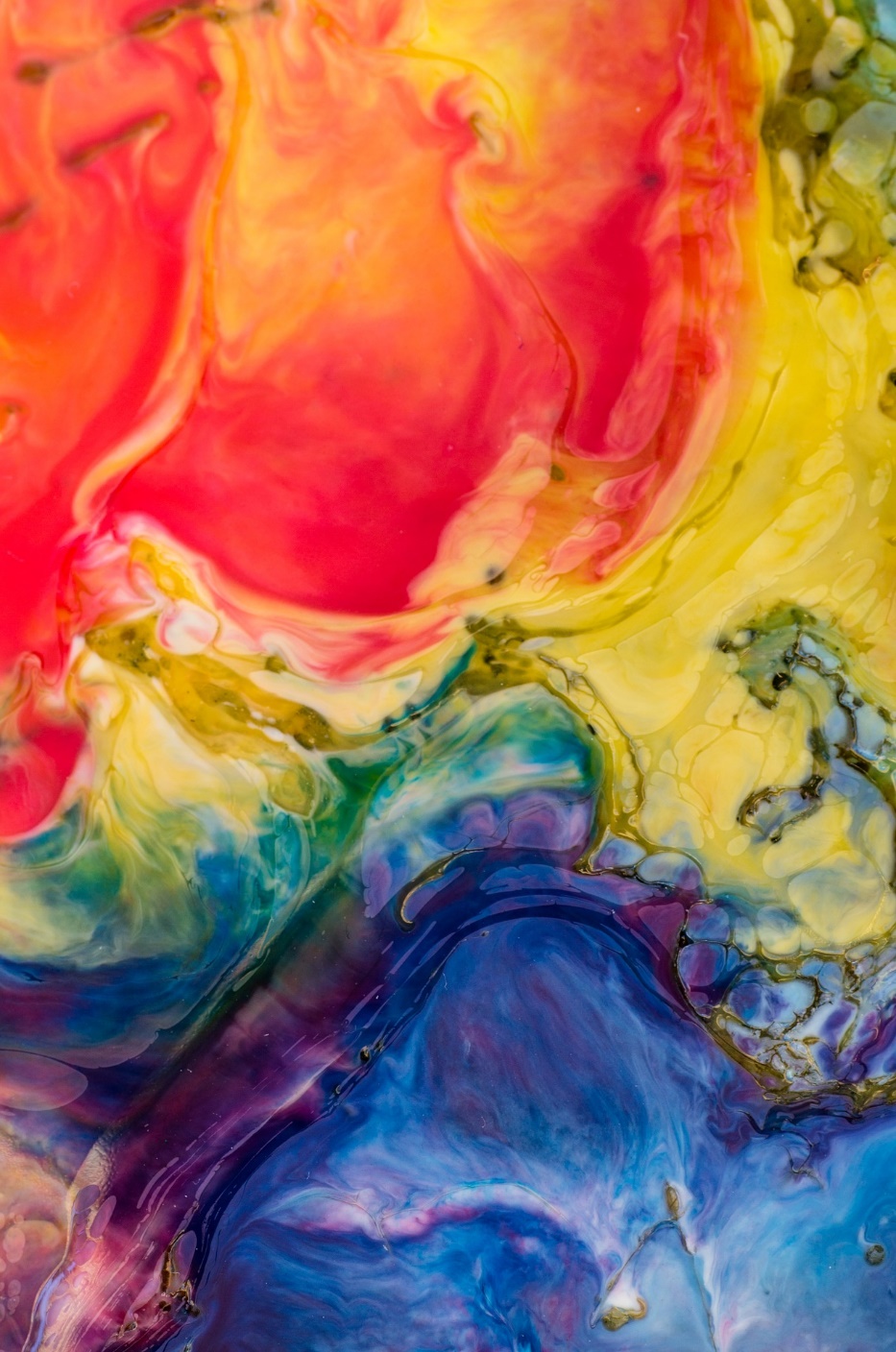 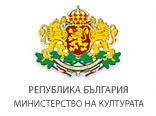 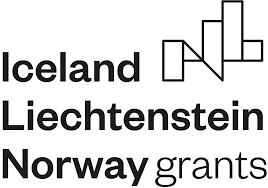 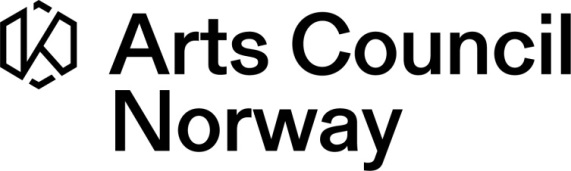 Допустими партньори (1)
Допустими партньори от Република България могат да бъдат:всички нетърговски, публични и частни организации, включително неправителствени, установени като юридически лица в България, чиято основна дейност се осъществява в културния и творческия сектор, както е дефинирано в Регламент № 1295/2013 за създаване на Програма „Творческа Европа“.
Допустими партньори от държавите донори (Исландия, Лихтенщайн и Норвегия) могат да бъдат: всяка организация – публична или частна, търговска или нетърговска, както и неправителствена, установена като юридическо лице в държавите донори, чиято основна дейност се осъществява в културния и творческия сектор, както е дефинирано в Регламент № 1295/2013 за създаване на Програма „Творческа Европа“.
Партньорът следва да бъде активно участващ или активно допринасящ за изпълнението на даден проект.
Физически лица не са допустими партньори по проекти.
По настоящата покана партньорството е желателно, но не задължително.
6
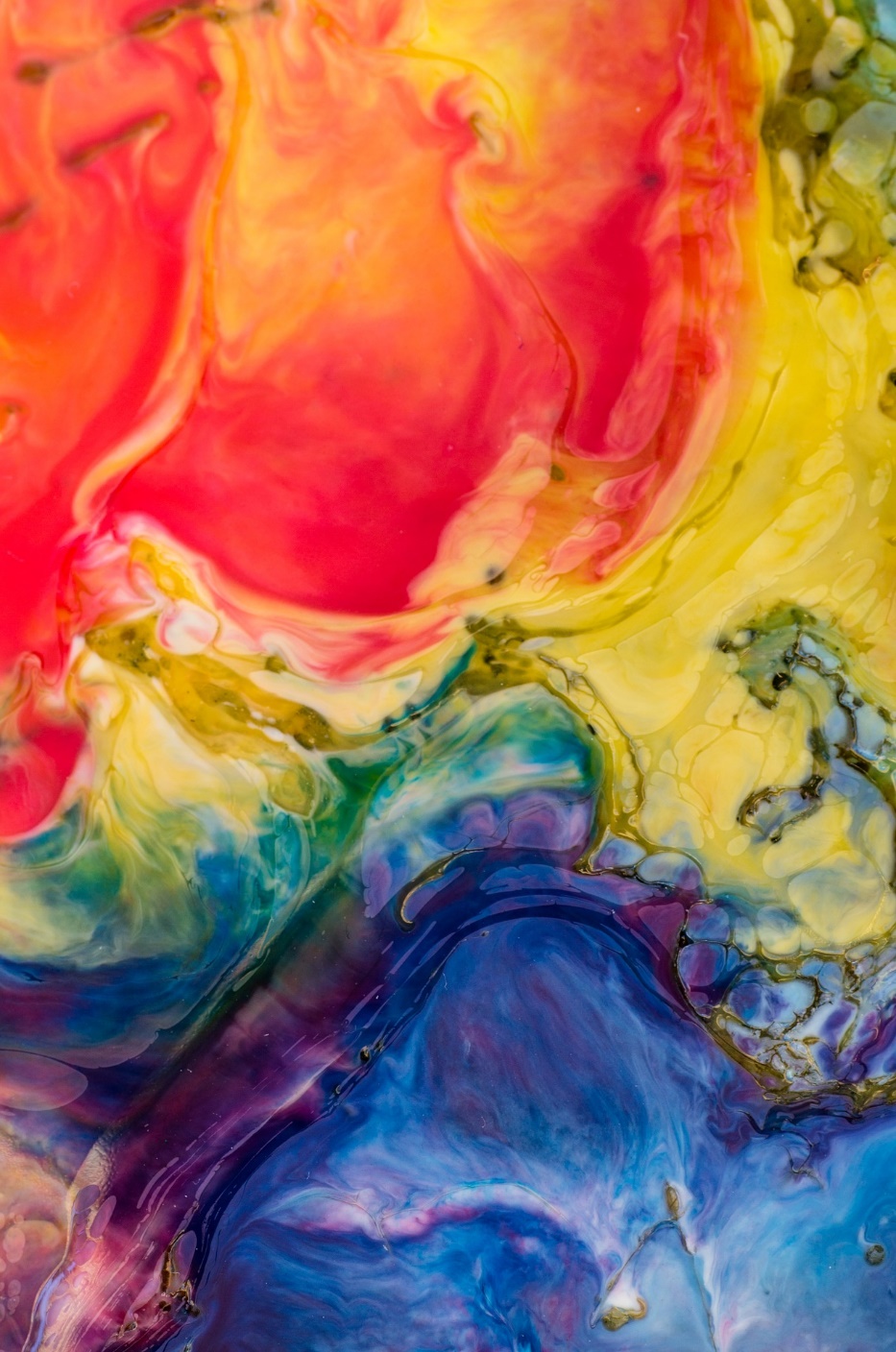 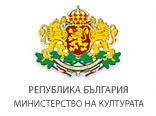 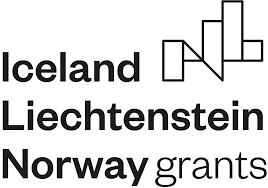 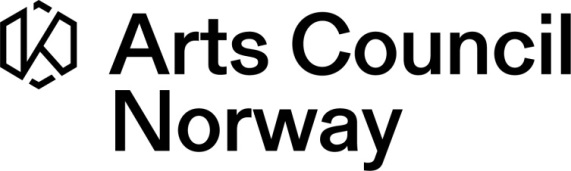 Допустими партньори (2)
NB! Проекти, които предвиждат изпълнение на дейности, основани на партньорство между кандидатите и партньори от организации (установени в държавите донори или България), представляващи ромската общност (организации, ръководени от роми), от читалища, инициирани от ромската общност и/или работещи с местната ромска общност ще получат допълнителни точки по време на оценката на проектните предложения.
ПО ще насърчава проекти, които са базирани на партньорства между кандидати и партньори от България и държавите донори. Проектни предложения, които предвиждат изпълнение на дейности с партньори от държавите донори, получават по-голям брой точки на етап Техническа и финансова оценка (ТФО).
Няма ограничение за броя на партньорите по един проект и един партньор може да участва в повече от едно проектно предложение.
7
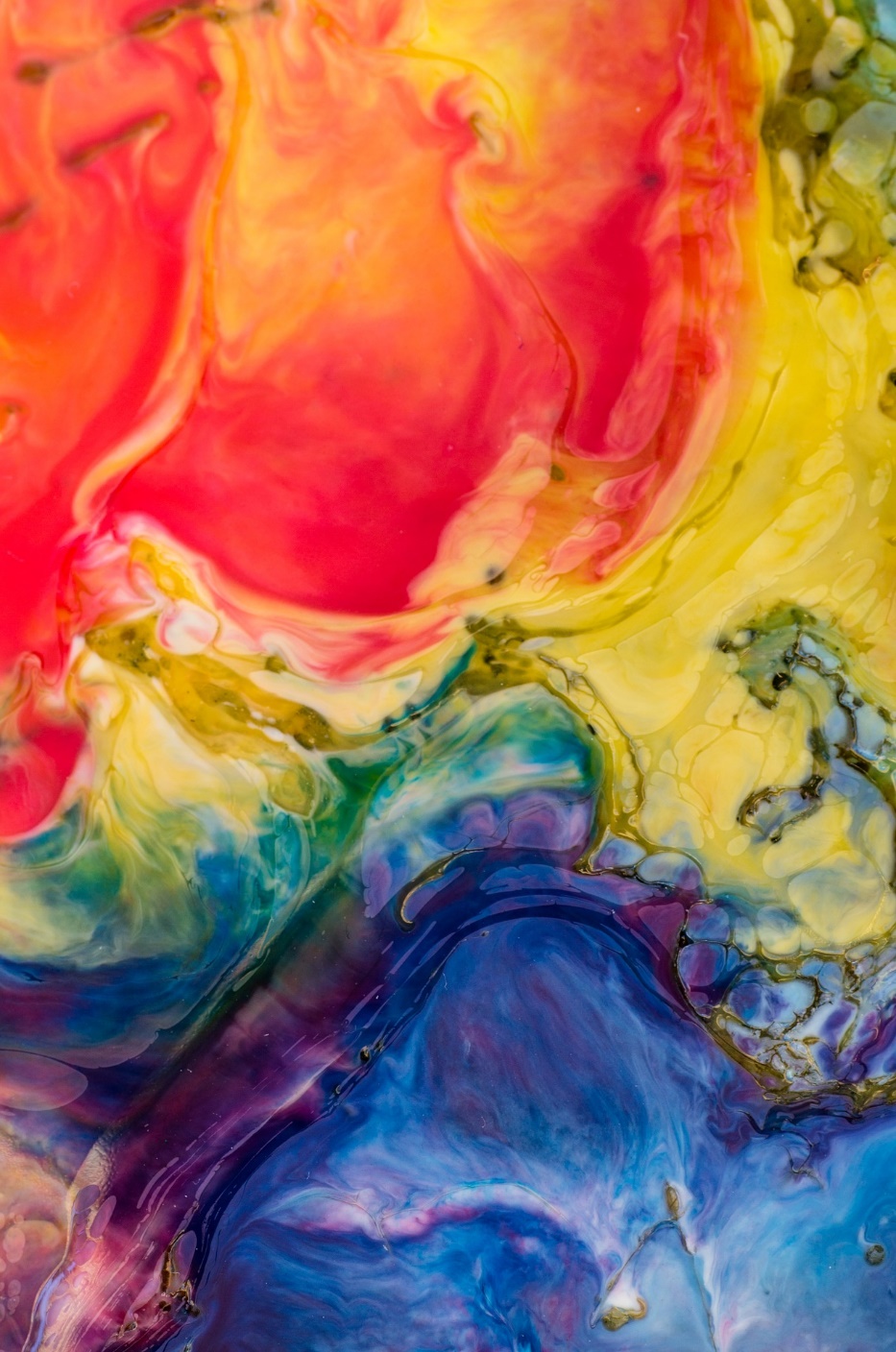 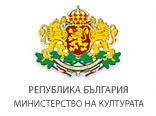 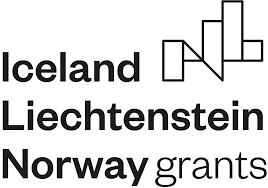 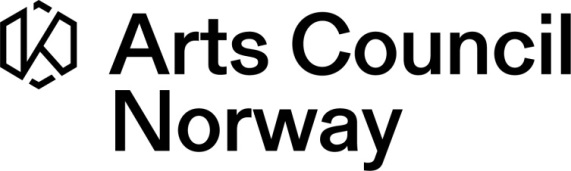 Задължителни изисквания (1)
Територия за реализация на проектите (България, Норвегия, Исландия, Лихтенщайн);
Проектните предложения задължително трябва да включват реализиране на минимум едно събитие, свързано с културата и изкуствата на етническите и културни малцинства (с фокус върху роми);
Проектните предложения задължително трябва да включват минимум едно образователно събитие с акцент върху културата на малцинствата (с фокус върху ромите);
Всяко проектно продължение задължително трябва да включва дейност за сформиране на екип и управление на проекта, като всеки бенефициент е пряко отговорен за управлението на проекта и осигуряване качественото изпълнение на заложените дейности. NB! Ръководителят на бенефициента (управител, председател, кмет и др.) не може да бъде ръководител на проекта, нито член на екипа по управлението на проекта;
Ако проект предвижда ползването на експерти, външни спрямо тези, пряко отговорни за управлението на проекта, но участващи в реализацията на предвидените събития/прояви/мероприятия, е необходимо точно и ясно да описва тяхната роля за изпълнението на дейностите, както и да аргументира техния брой в рамките на проекта. Трябва също така да определи минимални изисквания за опит и образование;
8
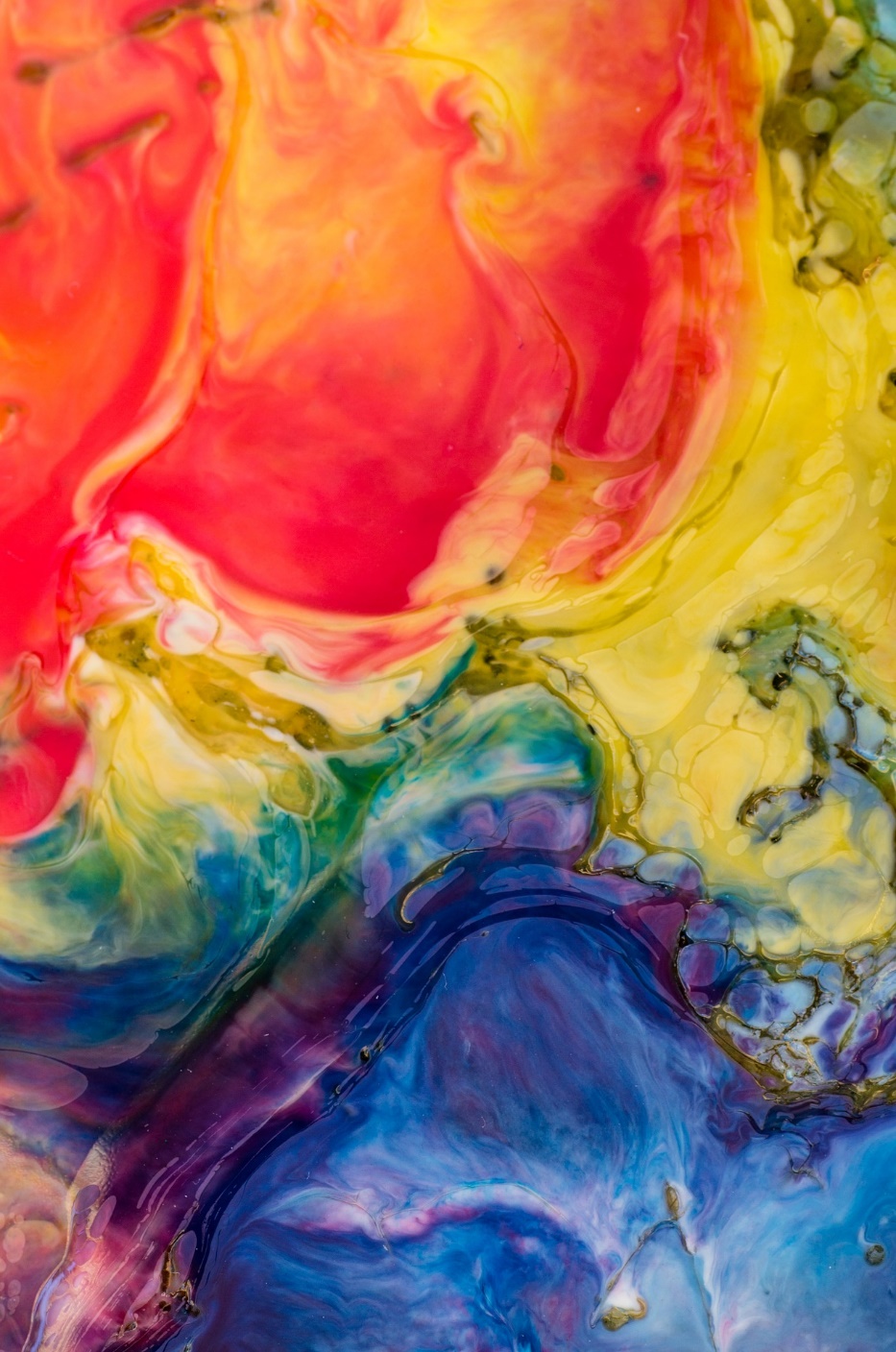 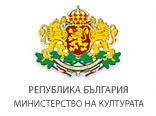 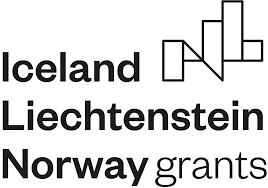 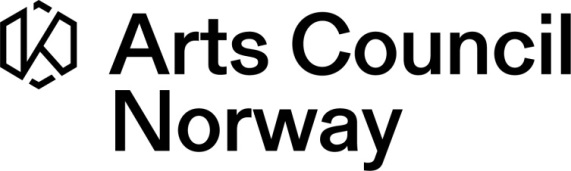 Задължителни изисквания (2)
Задължителна дейност за публичност и информация на целите и дейностите по проекта, както и за финансовия принос на ФМ на ЕИП - (https://www.eeagrants.bg/dokumenti/narchniczi);
Анализ на риска (в Раздел 11 от Формуляра за кандидатстване);

NB! Кандидатите по настоящата Покана нямат право да подават проектни предложения, включващи продукти и резултати, които: 
вече са създадени/постигнати;
са в процес на изпълнение;
за които вече е осигурено финансиране по друг проект, програма или каквато и да е друга финансова схема, произлизаща от националния бюджет, бюджета на ЕС или друга донорска програма. 
NB! Недопустими за финансиране по тази процедура са дейности, които са стартирали преди датата на сключване на договора за безвъзмездна финансова помощ;
Тази покана позволява на одобрените проекти да генерират приходи (вж. т. 13 от Насоките);
Ако проектът се изпълнява с партньор, тогава е задължително да се включи финансиране за партньора по проекта и това трябва да бъде подробно описано в т. 5 „Бюджет“ във Формуляра за кандидатстване.
9
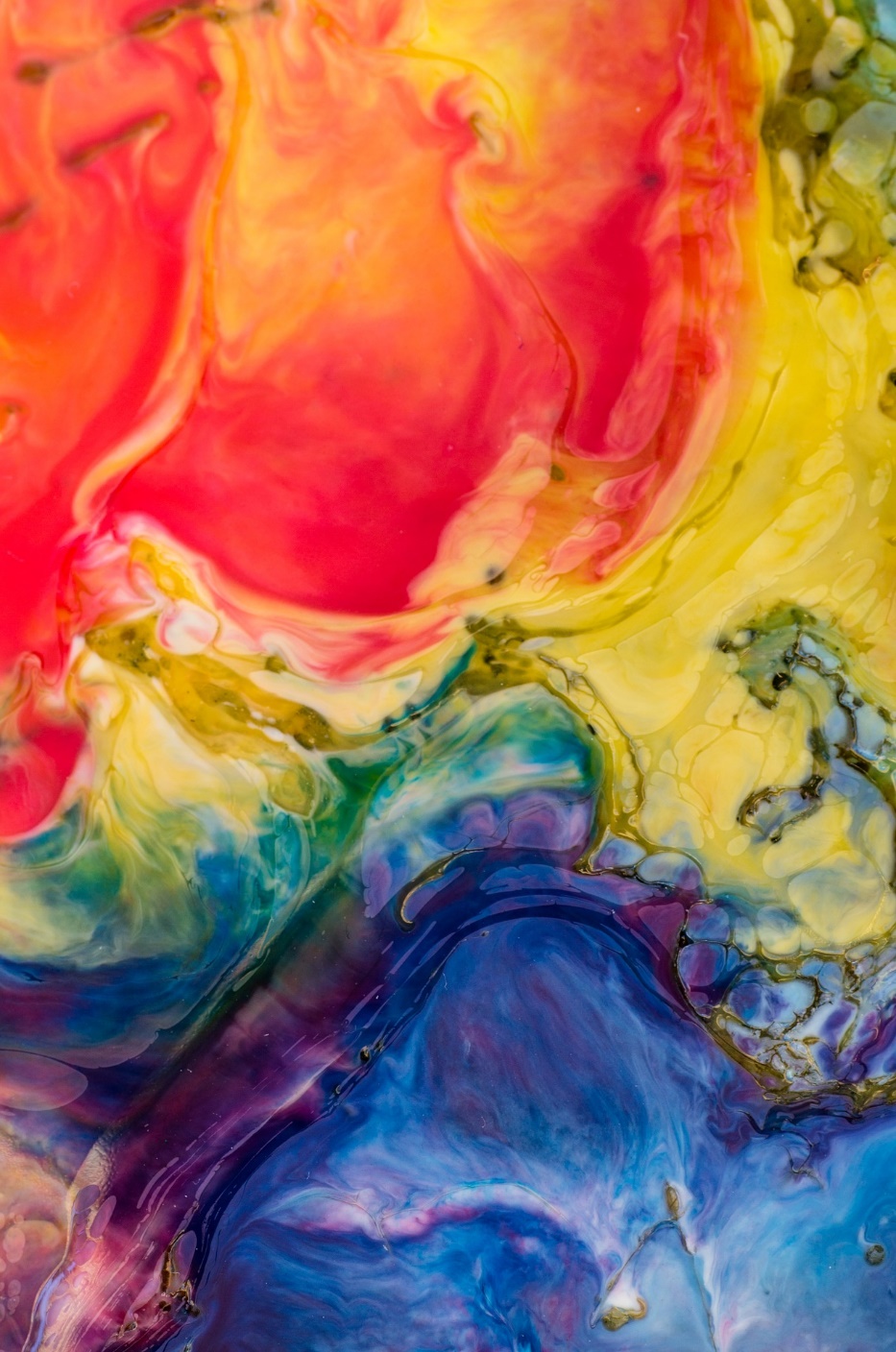 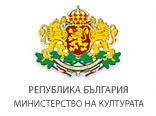 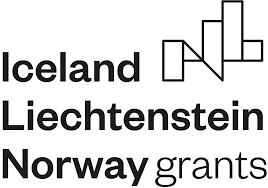 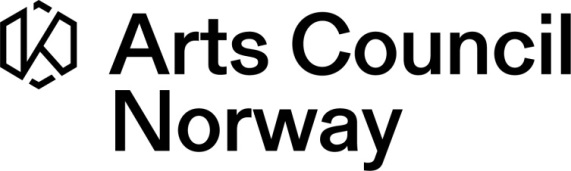 Допустими разходи (1)
ПРЕКИ РАЗХОДИ:
Разходи за управление на проекта (екип по проекта), в т.ч.:
Възнаграждения на екипа по управление на проекта;
Командировки на екипа по управление на проекта.
NB! Общите разходи за управление не трябва да надвишават 15% от общите допустими разходи по проекта.
Разходи за експерти: 
- възнаграждения на вътрешни експерти (персонал на бенефициента и/или партньора) и техните командировъчни разходи, както и за външни експерти, пряко свързани с изпълнението на дейностите по проекта;
- командировки на експертите, пряко свързани с изпълнението на дейностите по проекта включват разходите за пътни, дневни и нощувки/квартирни разходи;
Разходи за услуги:
- разходи за транспорт;
- разходи за публичност и визуализация;
- разходи за организиране на провеждане и участие в мероприятия, събития;
- разходи за организиране и провеждане на обучения;
- други преки разходи.
10
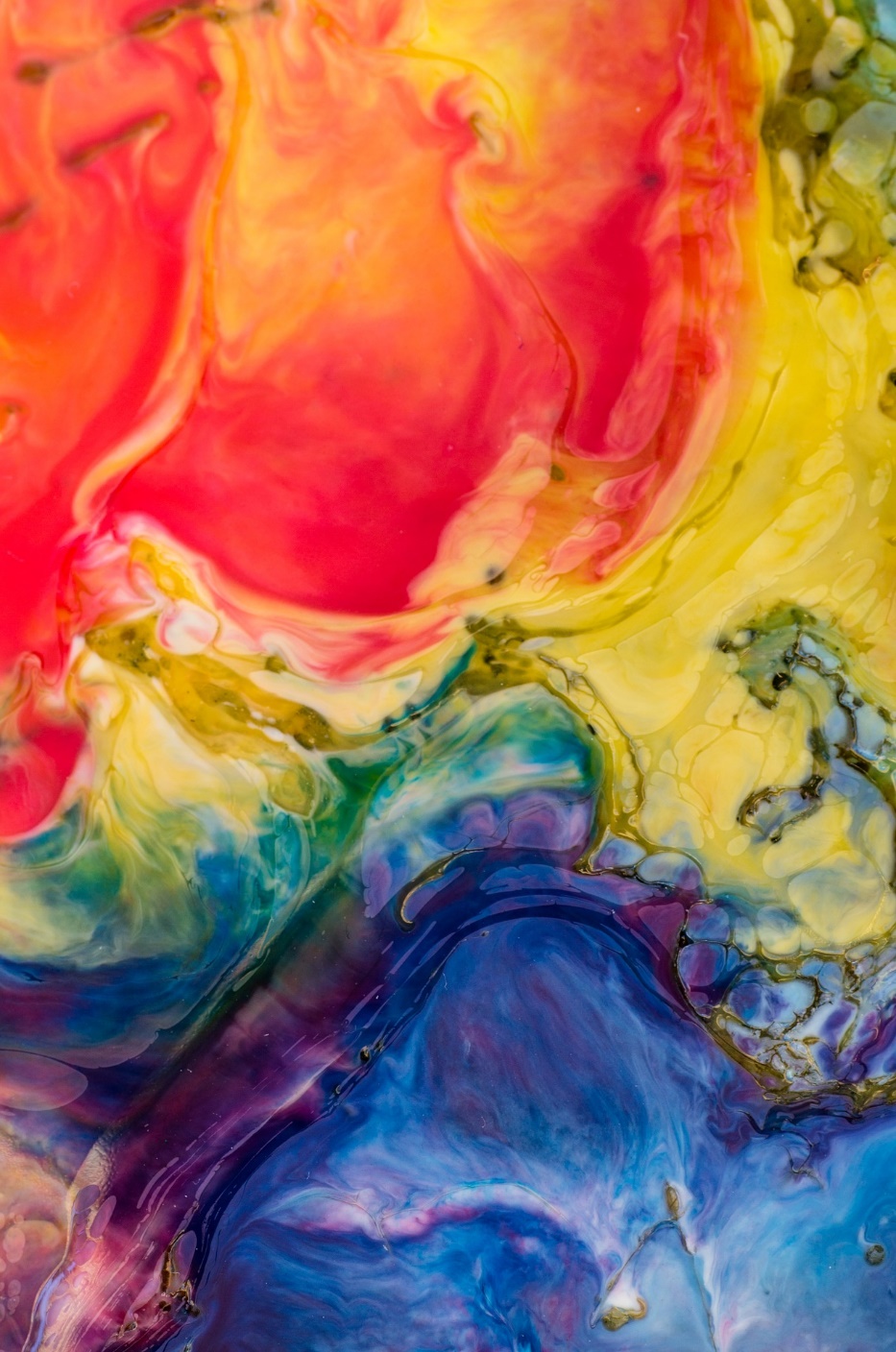 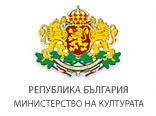 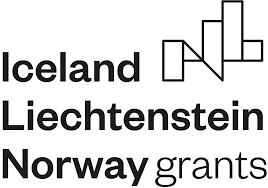 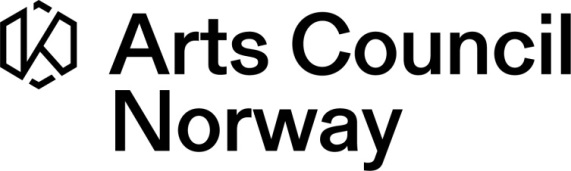 Допустими разходи (2)
Разходи за текущ ремонт - разходи за леки ремонтни дейности, пряко свързани с ревитализирането на вътрешно пространство и/или свързани с провеждането на културно мероприятие/събитие/инициатива.
Разходи за материални активи (краткотрайни и дълготрайни активи). Съгласно Регламента, когато цялата покупна цена на оборудването е допустима, бенефициентът трябва да: а) поддържа оборудването в своя собственост за период от поне 5 години след края на проекта и да го използва в полза на общите цели на проекта 5 години след това; б) поддържа оборудването застраховано по време на изпълнението на проекта и поне 5 години след края му; и в) заделя ресурси за поддръжката на оборудването за поне 5 години след края на проекта.
Разходи за нематериални активи – закупуване на софтуери, патенти, лицензи и други НМА.
NB! Общо разходите за текущ ремонт, за материални и нематериални активи не могат да надвишават 20% от общите допустими разходи по проекта. 
Разходи за такси (разрешителни пряко свързани с реализацията на културни прояви/събития/мероприятия/инициативи).
НЕПРЕКИ РАЗХОДИ - административни разходи (отопление, комунални разходи и други). Методът за изчисляване на непреките разходи на проектния партньор трябва да бъде конкретизиран в партньорското споразумение. Бенефициентите и партньорите им могат да определят своите непреки разходи чрез един от методите, посочени в т. 10.1 от Насоките.
11
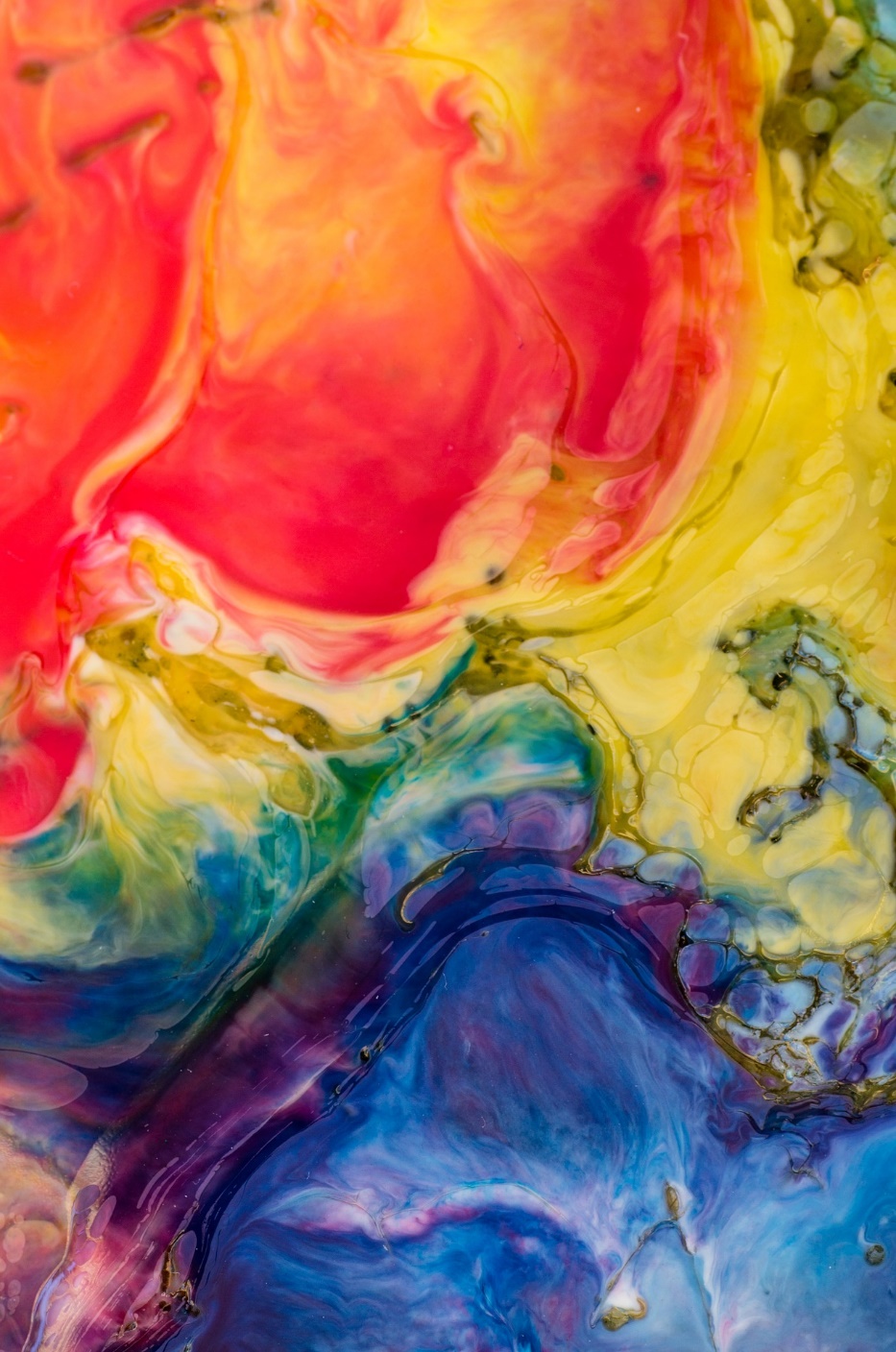 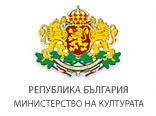 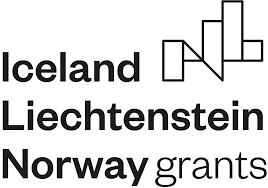 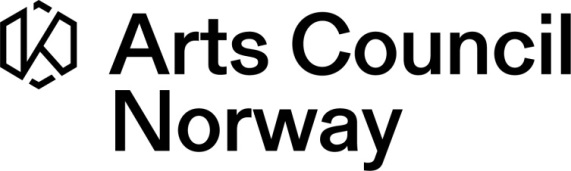 Недопустими (изключени) разходи
лихва върху дългове, такси за обслужване на дългове и такси за забавени плащания;
такси за финансови трансакции и други чисто финансови разходи;
разпоредби за загуби или потенциални бъдещи отговорности;
загуби във връзка с обменни курсове;
подлежащ на възстановяване ДДС;
разходи, които се покриват от други източници;
глоби, неустойки и разходи за съдебни производства, освен когато съдебното производство е неразделен и необходим компонент за постигането на резултатите от проекта;
разходи за данъци и такси с изключение на тези, които произлизат директно от изпълнението на дейностите по проекта;
разходи за лизинг на активи;
разходи за придобиване на моторни превозни средства;
разходи, възникнали вследствие на промяна, която не е докладвана и одобрена от Програмния оператор или е докладвана ненавременно;
всички разходи, които не попадат в обхвата на допустимите дейности по настоящата покана.
12
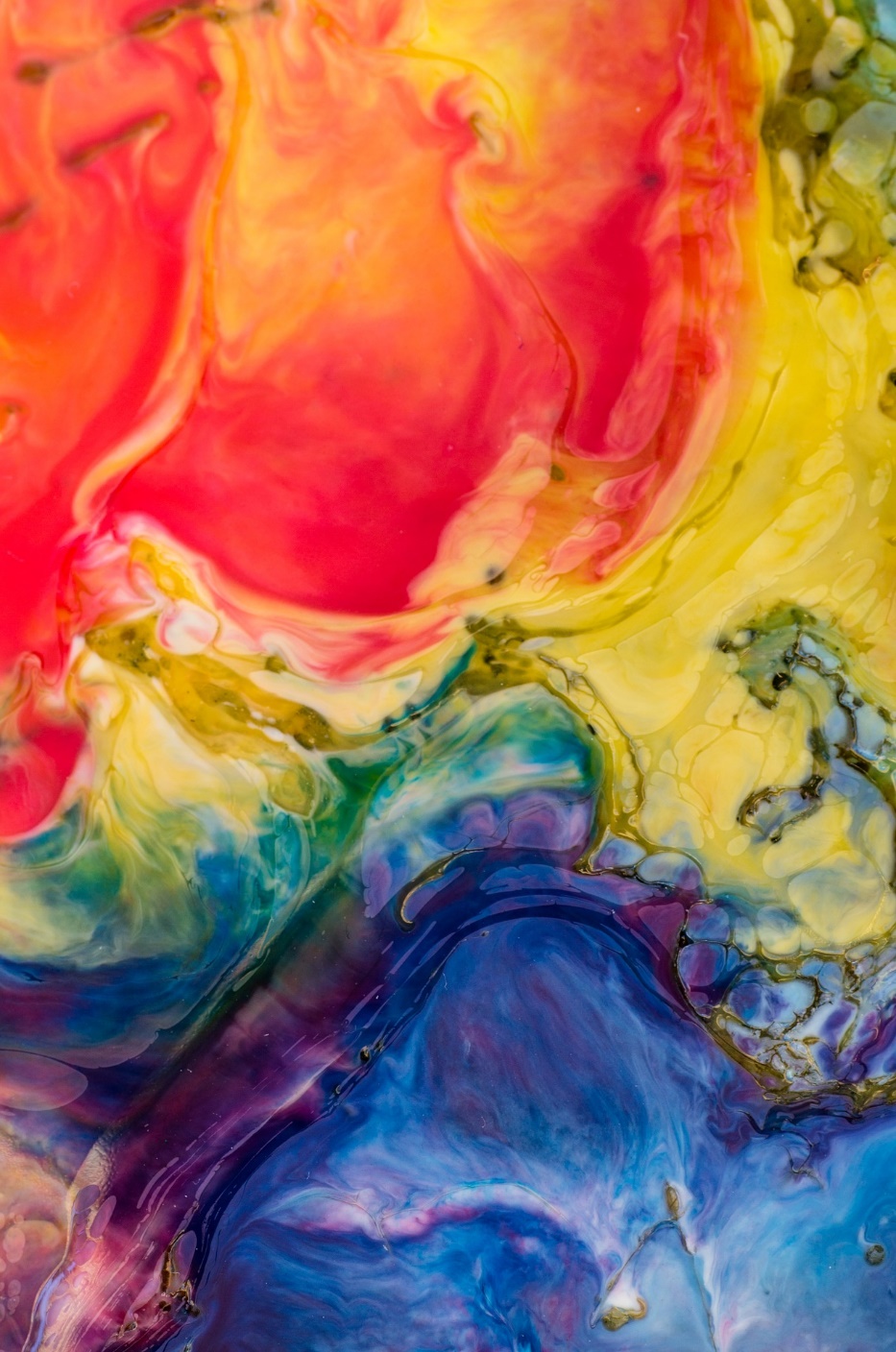 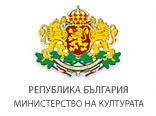 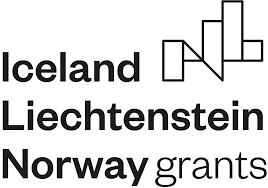 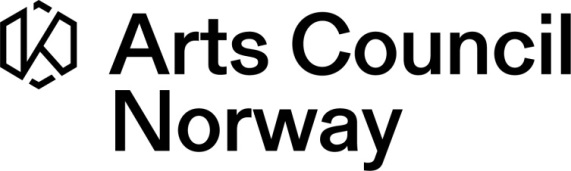 Процес на подбор (1)
Оценката и подборът на проектните предложения имат три етапа: 
Оценка за административно съответствие и допустимост (ОАСД); 
Техническа и финансова оценка (ТФО) 
Комитет за подбор на проекти (КПП).
За оценката на заявленията за кандидатстване ПО създава Оценителна комисия, която включва Председател без право на глас, Секретар без право на глас и експерти, които да извършват ОАСД и ТФО (за ТФО поне 50% от оценяващите експерти са независими спрямо ПО и КПП).
Само проектни предложения, преминали етапа на административно съответствие, могат да бъдат оценявани за допустимост.
Само проектни предложения, преминали етапа на ОАСД, могат да достигнат етапа на ТФО.
Кандидат, чието проектно предложение е отхвърлено на етап ОАСД, може да подаде писмено възражение до ръководителя на ПО в рамките на една седмица (7 календарни дни) след уведомлението.
13
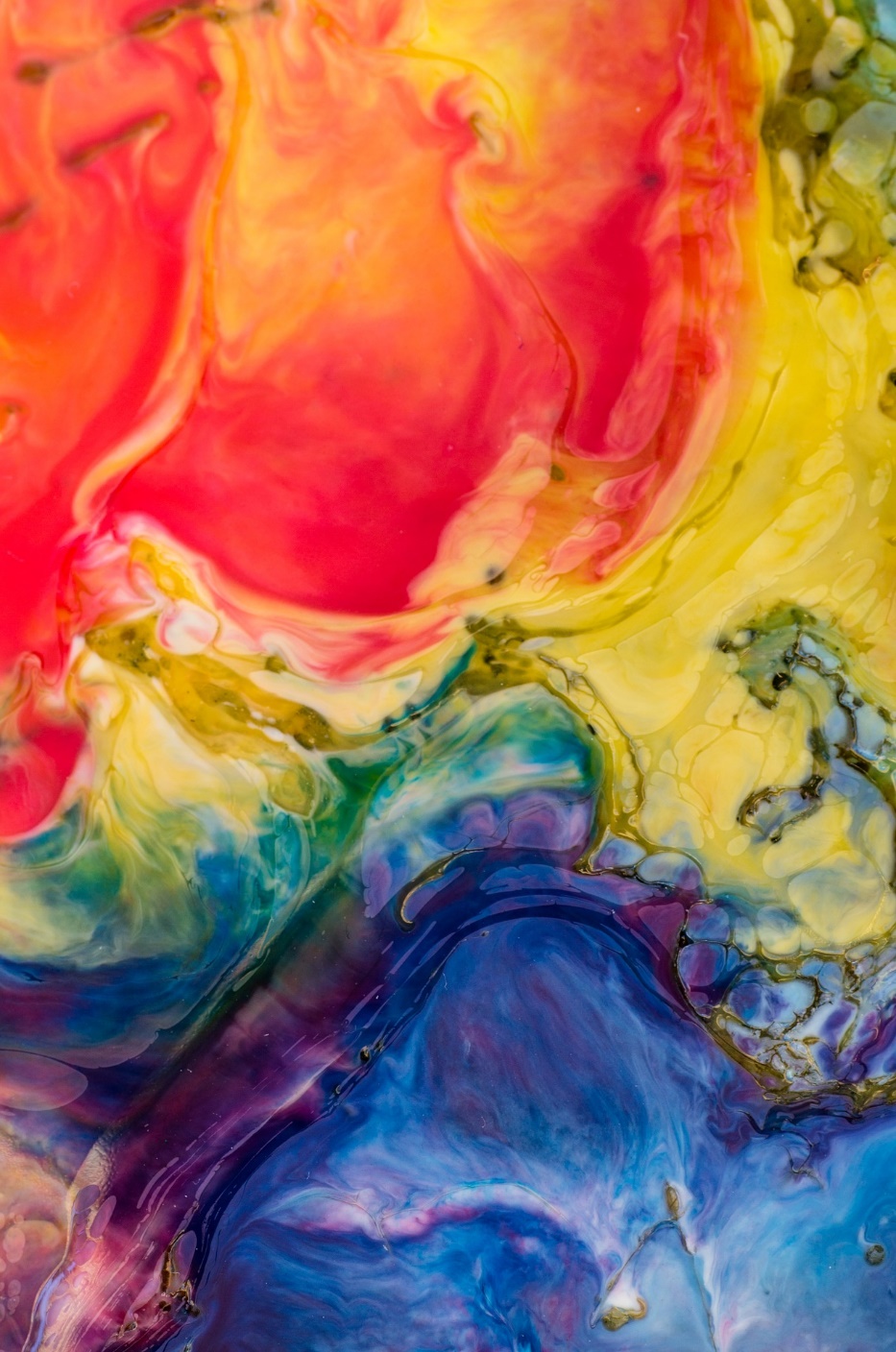 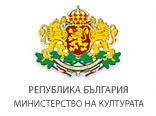 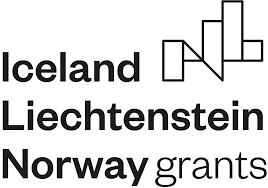 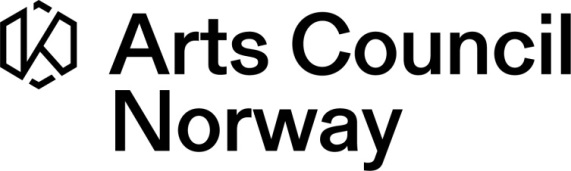 Процес на подбор (2)
На етап ТФО проектът се оценява независимо от 2-ма оценители и всеки от тях може да го оцени с до 100 точки в своя оценителен лист. 
За да бъде разгледано за финансиране едно проектно предложение трябва средният резултат от оценката на двамата оценители на ТФО да бъде равен или по-висок от 60 точки.
По време на процеса по ТФО, Оценителната комисия може да задава въпроси към кандидатите, ако установи обстоятелства, които налагат допълнителни обяснения. Същите обстоятелства могат да доведат до намаляване на бюджета на проектното предложение.
За избирането на проектните предложения ПО създава КПП, който преглежда списъка с предложените за финансиране проектни предложения (по реда на тяхното класиране и размера на разпределеното финансиране), списъка с резервните проекти, списъка с отхвърлените проектни предложения и причините за отхвърлянето им, и списъка на оттеглените проектни предложения (ако има такива). КПП предлага окончателния списък на Ръководителя на ПО, който взема окончателното решение.
14
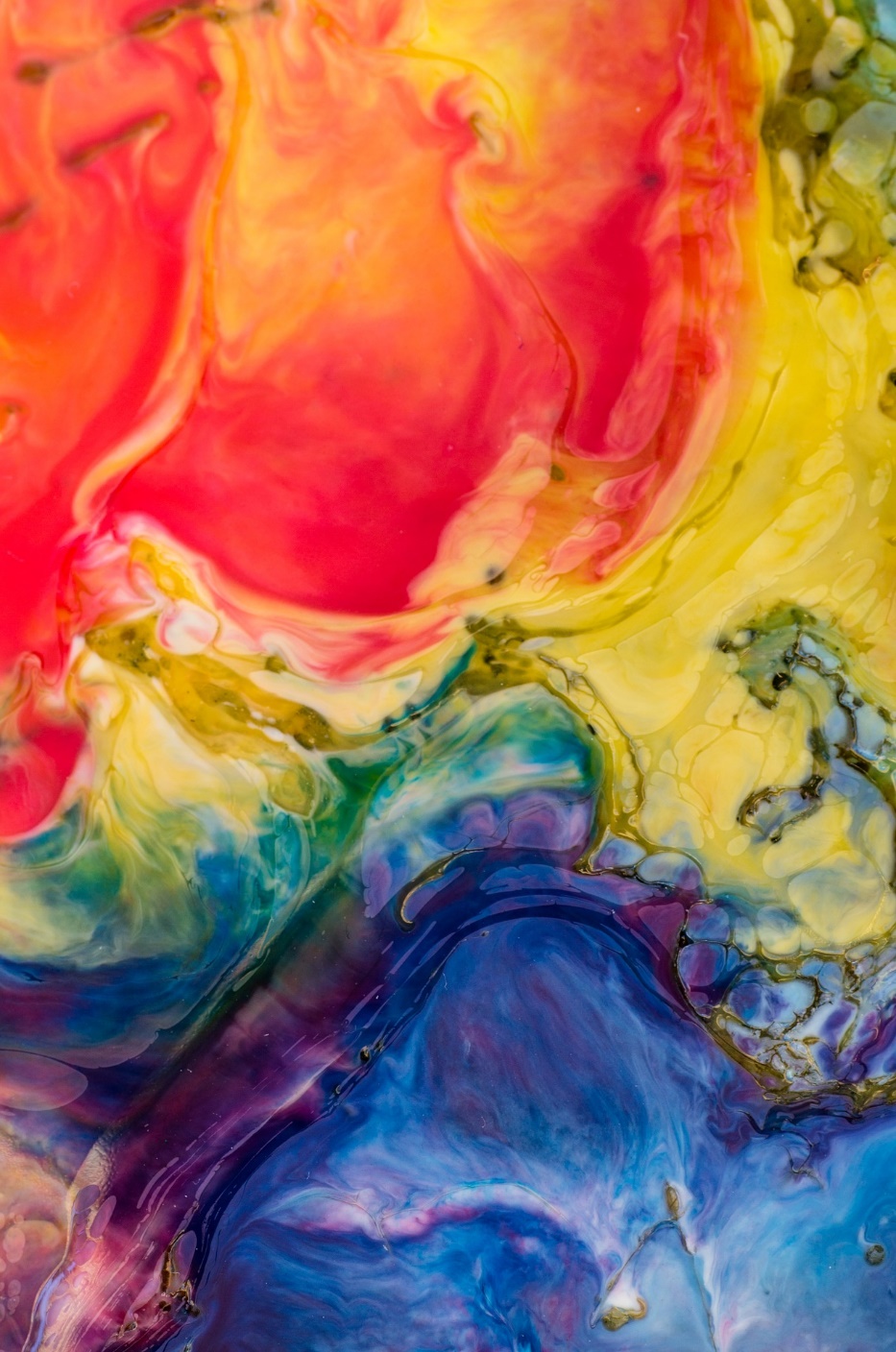 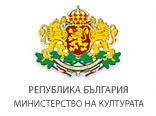 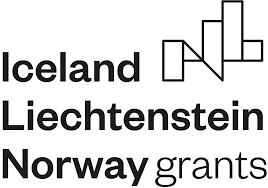 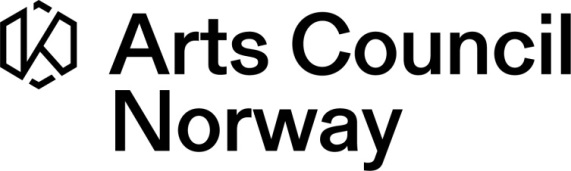 15
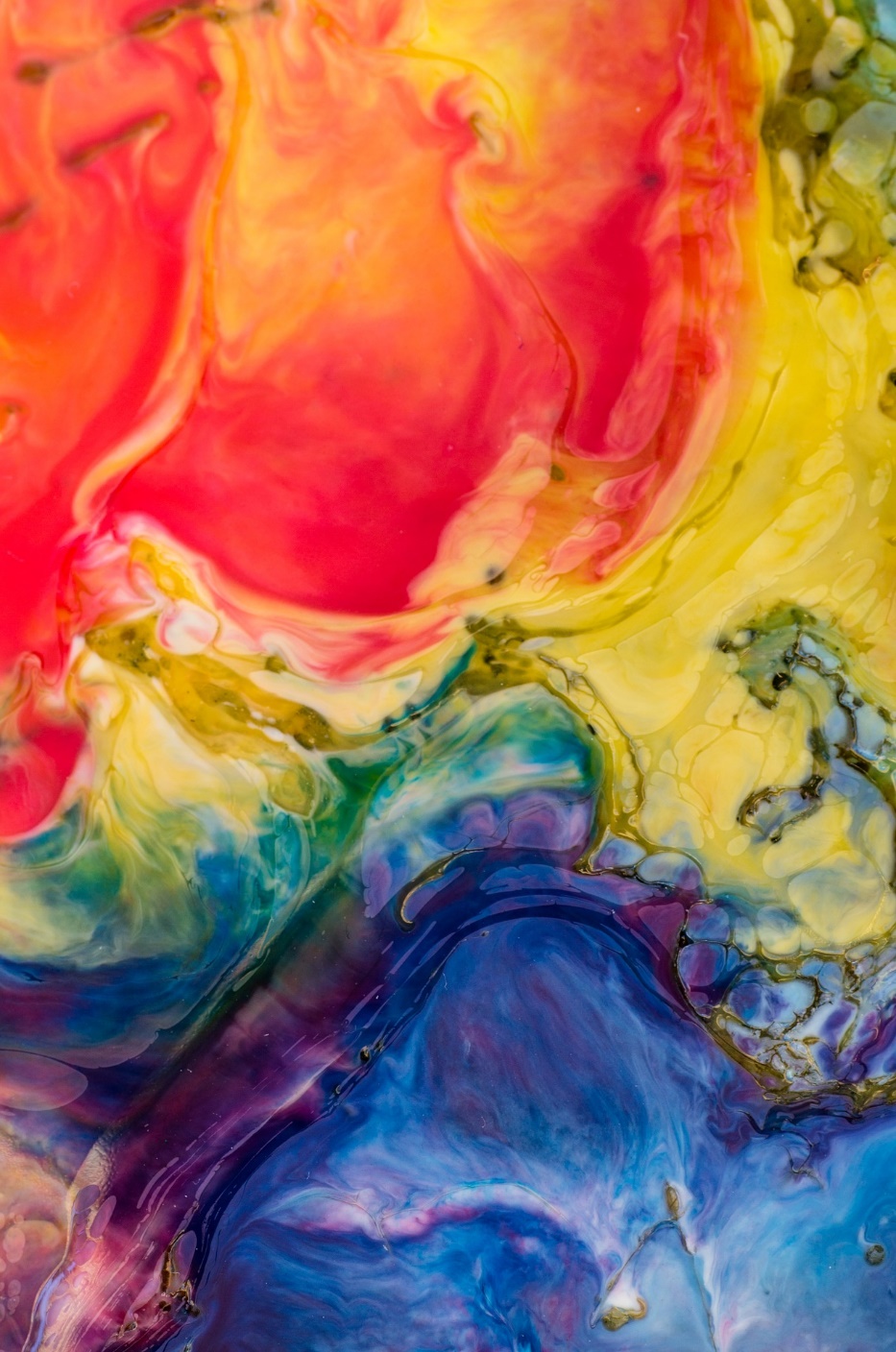 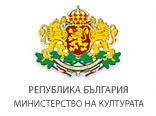 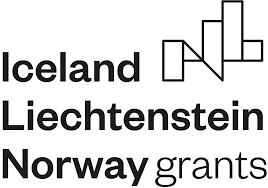 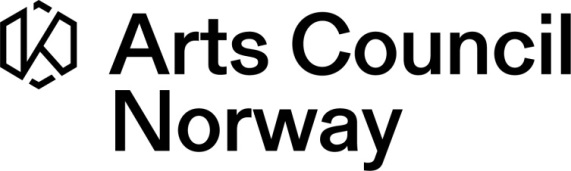 Кандидатите, които желаят да участват по тази покана, трябва да подготвят и подадат проектно предложение, като попълнят уеб-базиран формуляр за кандидатстване с електронен подпис в системата ИСУН 2020 на http://eumis2020.government.bg.
Полезни документи и форми за търсене на партньори - https://www.eeagrants.bg/programi/kultura/dokumenti/
Преди да подадат проектни предложения, кандидатите могат да поискат разяснения от ПО относно процедурата за отпускане на БФП, като изпращат запитвания по електронна поща до pa14culture@mc.government.bg. 
Разясненията ще бъдат публикувани:
на сайта на Програмата: https://www.eeagrants.bg/programi/kultura/pokani/ (под текста на Поканата);
в ИСУН 2020 - https://eumis2020.government.bg/bg/s/Procedure/Active
БЛАГОДАРЯ ЗА ВНИМАНИЕТО!
Министерство на културата на Република България, 
гр. София, бул. «Ал. Стамболийски» № 17
ел. поща: pa14culture@mc.government.bg
16